Системы счисления
Десятичная древнеегипетская система счисления
Древнегреческая (ионийская) система счисления
Римская система счисления
Вавилонская система счисления
Система счисления- это знаковая система, в которой числа записываются по определенным правилам с помощью символов некоторого алфавита, называемых цифрами.
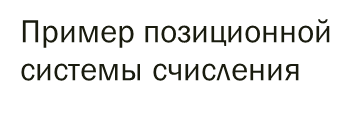 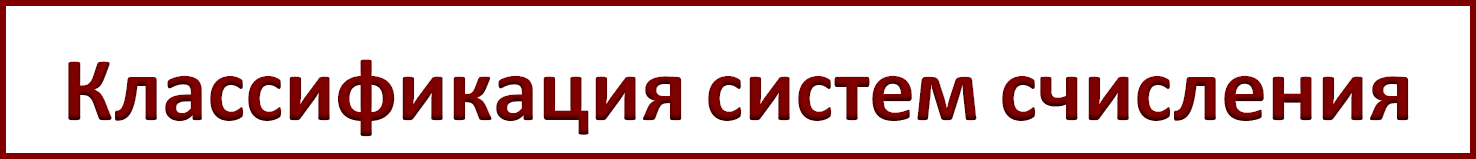 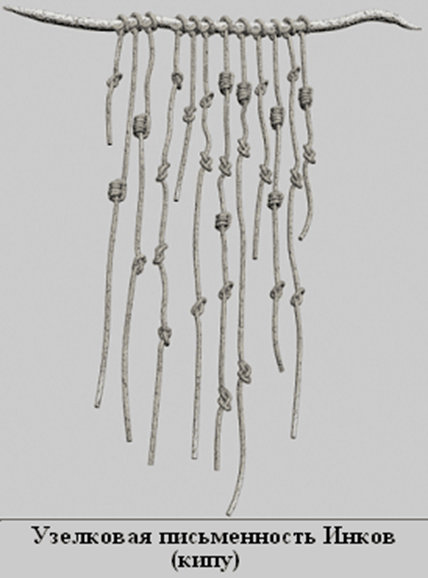 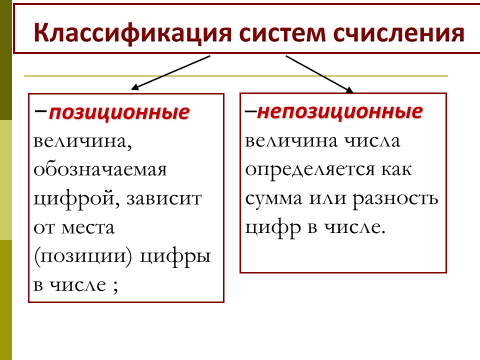 Десятичная древнеегипетская система счисления
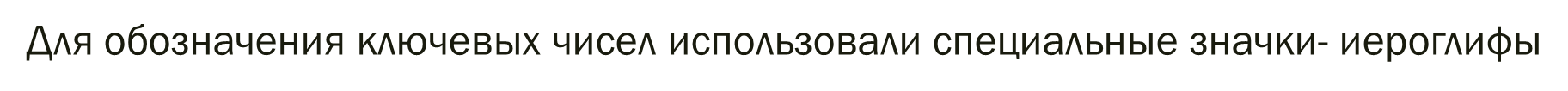 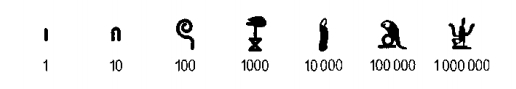 С течением времени эти знаки изменились и приобрели более простой вид
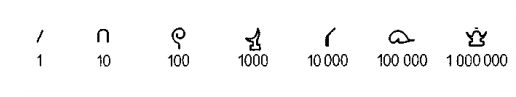 Древнегреческая (ионийская) система счисления
— непозиционная система счисления, в которой, в качестве символов для счёта, употребляют греческие буквы, а также дополнительные символы, такие как ς (стигма), Ϙ (копа) и Ϡ (сампи).
Греческая система нумерации была основана на их алфавите.
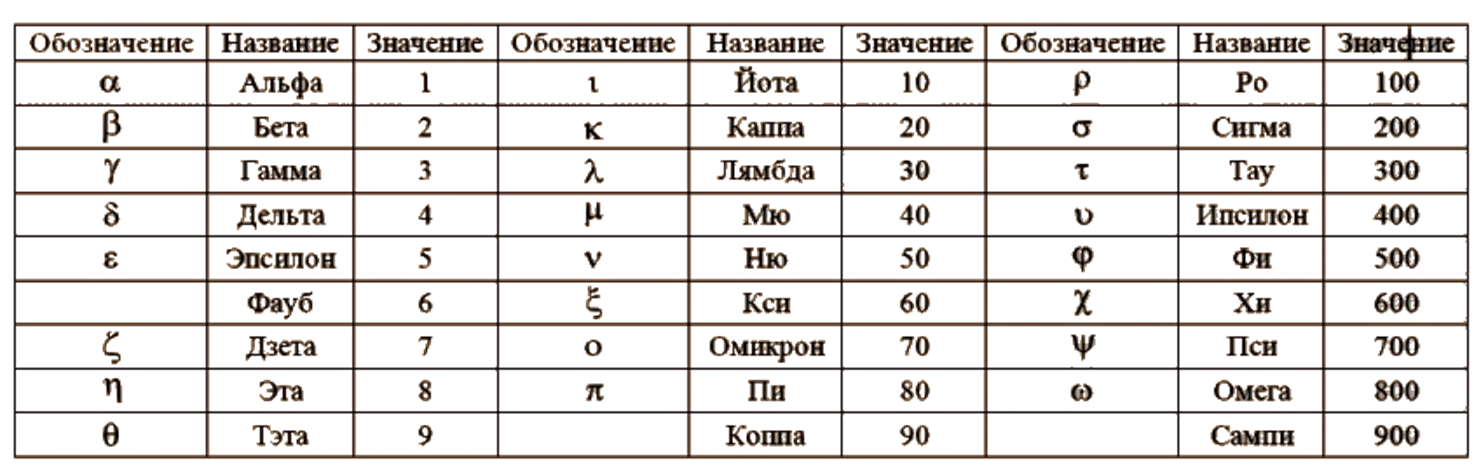 Римская система счисления
В качестве цифр в ней используются латинские буквы:
I      V       X       L       C          D         M
   1      5       10     50    100     500     1000
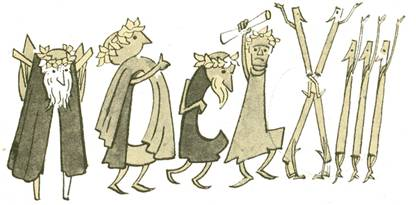 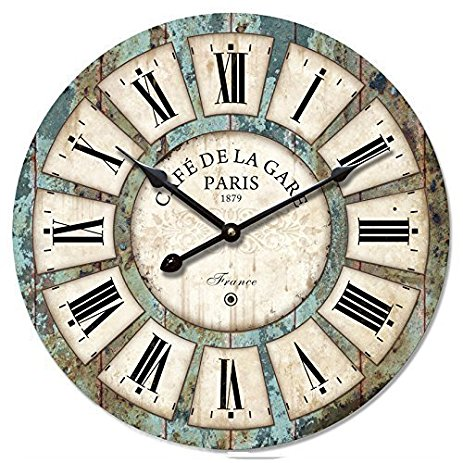 Вавилонская система счисления
Первая позиционная система счисления была придумана еще в древнем Вавилоне, причем вавилонская нумерация была шестидесятеричной.
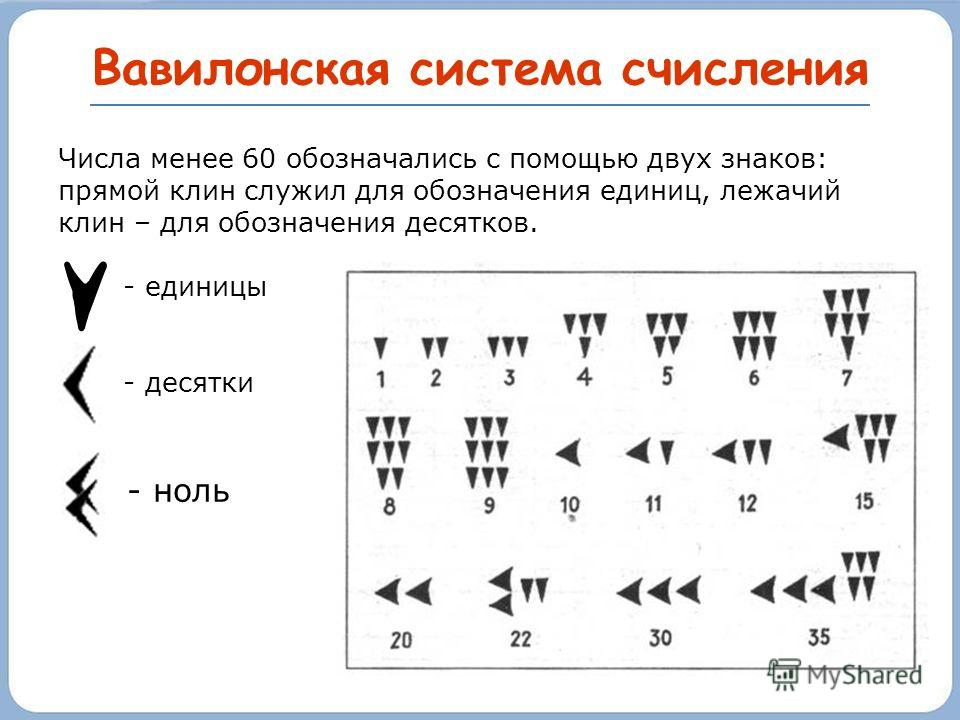